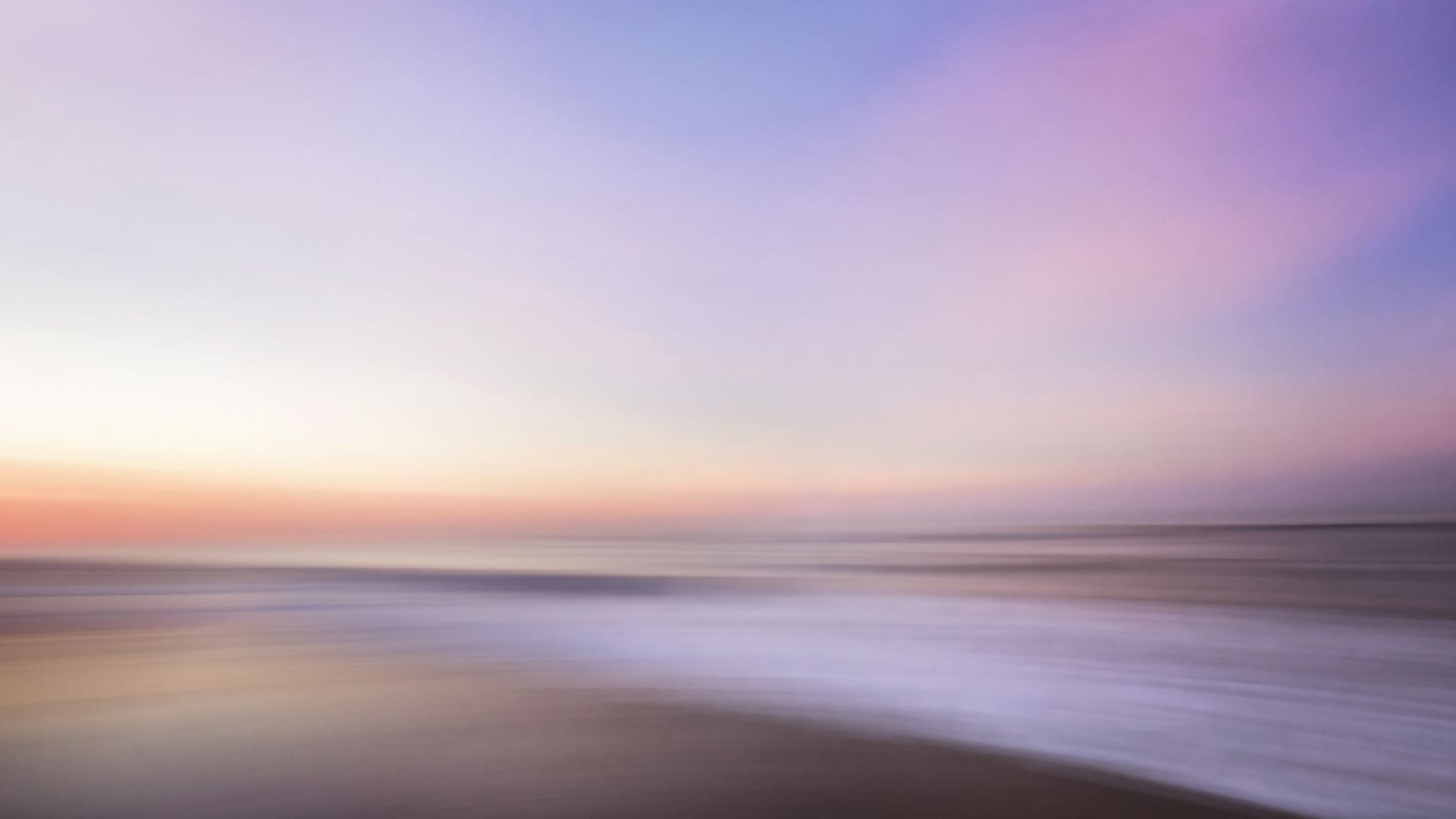 Isaiah 40:31

but those who hope in the LORD will renew their strength. They will soar on wings like eagles;  they will run and not grow weary; they will walk and not be faint.
Inviting creativity
Think about the images from Isaiah 40:31 "soar on wings like eagles; …run and not grow weary… walk and not be faint. 
 
Choose the image that is the most vivid for you and take a few minutes to free-write about what you chose. Write whatever comes to mind without editing or being concerned with grammatical rules or spelling. When finished, reflect on what you wrote.
.
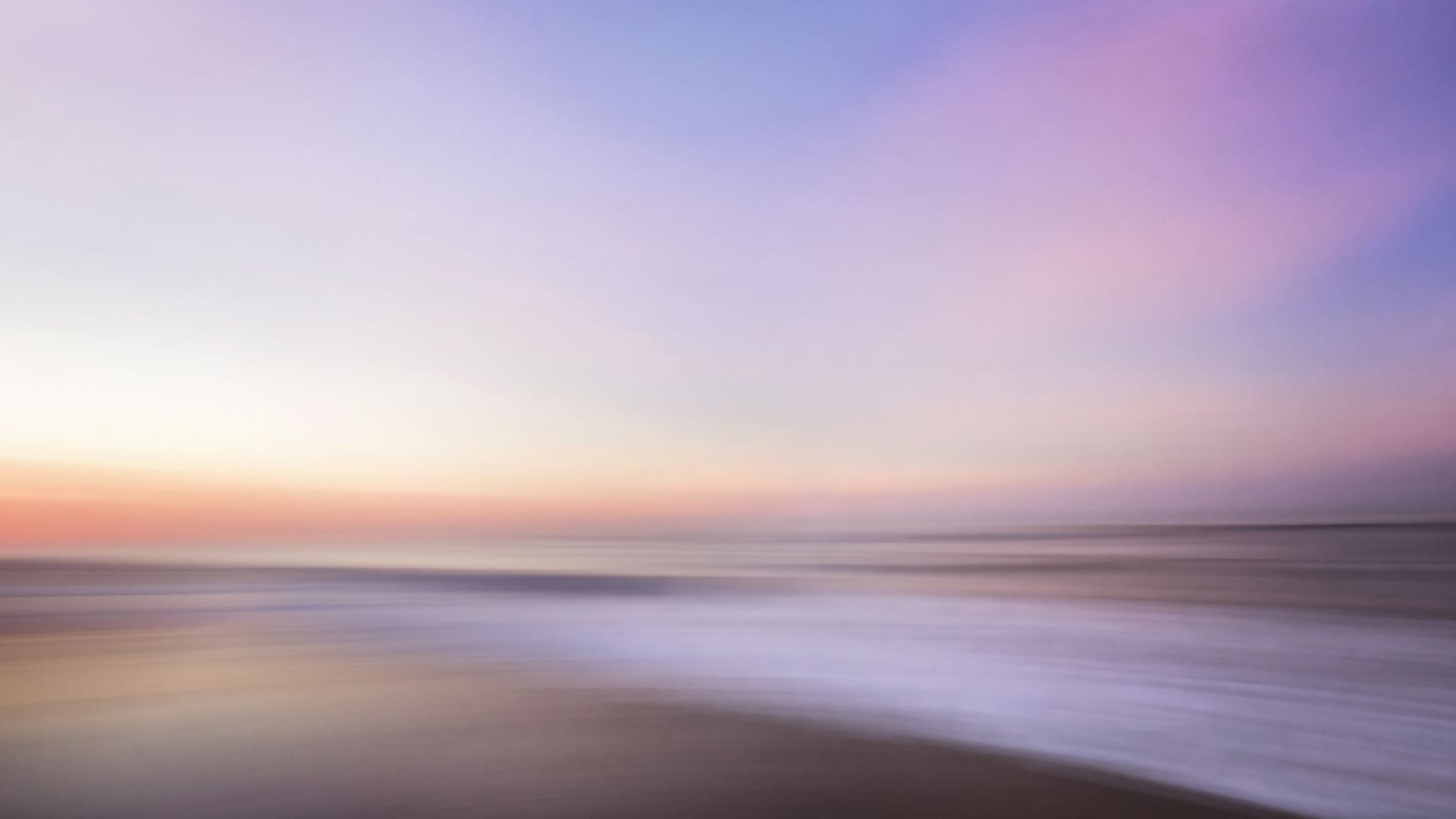 Hebrews 12:1-2
Therefore, since we are surrounded by such a great cloud of witnesses, let us throw off everything that hinders and the sin that so easily entangles. And let us run with perseverance the race marked out for us, looking to Jesus, the founder and perfecter of our faith, who for the joy that was set before him endured the cross, despising the shame, and is seated at the right hand of the throne of God.
Reflect on the Hebrews passage, "let us run with perseverance the race marked out for us."  
 
What parts of the race (your life) inspire you? What possibilities are before you that excite you? 
How can you think and pray about the things you have identified as important in giving your life meaning and joy?
Break Out Room – Discussion
 
Recall a time when you were discouraged but persevered through whatever the difficulty was.  Looking back to that situation, did a sense of God’s presence have a part in your determination not to give up?
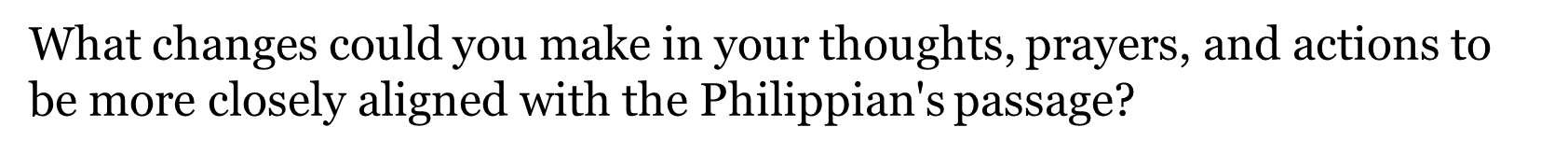 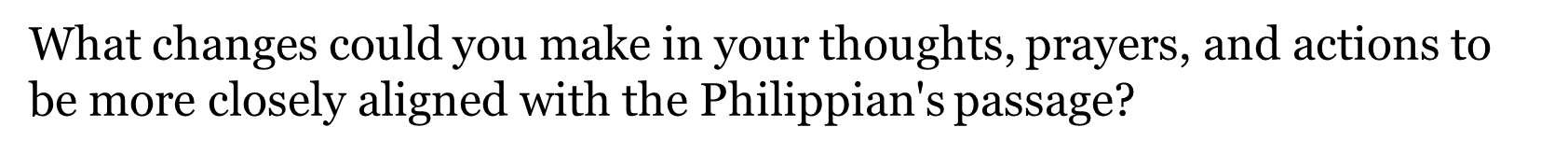